Муниципальное бюджетное дошкольное образовательное учреждение
«Детский сад № 29»
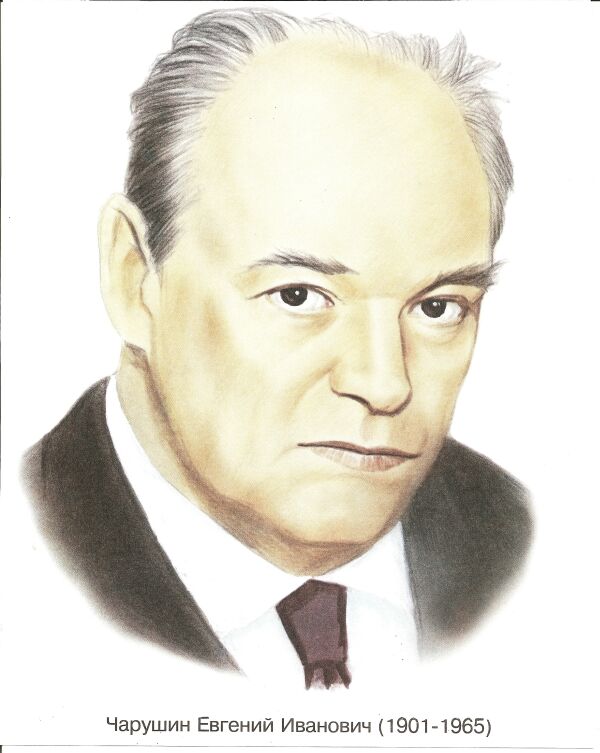 Интерактивная игра
«Воробей»

(по рассказу Е. И. Чарушина «Воробей»)
Автор:
Воспитатель Фефилова Светлана Анатольевна
г.Глазов
Данная игра предназначена для закрепления содержания рассказа
 Е. И. Чарушина «Воробей».
   Возрастная группа: дети 4-5 лет
  Игра может быть проведена как часть занятия по речевому развитию (закрепление пройденного материала).
Цель: закрепить знания детей о рассказе Е. И. Чарушина «Воробей»

Задачи: 
Закреплять умение детей отвечать на вопросы полным ответом (фразами из произведения)
Развивать познавательные способности детей, логическое мышление.
 Воспитывать любовь и сочувствие  к животным и птицам, попавшим в трудную ситуацию.
Инструкция к проведению игры
Игра включает в себя 7 вопросов по содержанию рассказа Е. И. Чарушина «Воробей».
    При нажатии на «знак перехода»         , который находится в правом нижнем углу экрана, происходит автоматический переход на слайд с вопросом. 
    На слайде отображается формулировка вопроса и изображение конверта.
    При нажатии на «крышку» (верхний треугольник)  конверта появляются картинка-ответ и текстовый фрагмент (ответ на заданный вопрос). 
    После последнего вопроса происходит автоматический переход на заключительный слайд.
Какую птицу нашел во время прогулки Никита? Опишите птенца
Маленький, нахохленный такой, прямо как шарик катится. Хвостик коротенький, клюв желтый
Что произошло после того, как Никита поймал воробушка?
Стал этот воробушек жить дома у Никиты  в клетке
Чем Никита кормил своего питомца?
Никита кормил его мухами, червяками и булкой с молоком
Как Никита учил воробья летать?
Достал из клетки, посадил на пол и стал учить. 
-Ты крыльями вот так маши,- сказал Никита и показал руками, как надо летать
Какие препятствия смог перелететь воробушек на второй день обучения, а на какое наткнулся?
Вот он через карандаш перелетел. Вот через красный пожарный  автомобиль перелетел. А как стал через неживую кошку-игрушку перелетать, наткнулся на неё и упал.
Какие препятствия преодолел птенец через два дня в саду, а обо что стукнулся?
Через кирпич перелетел, через пенёк. И стал уже через забор перелетать, да об него стукнулся и повалился.
Какое самое высокое препятствие пришлось перелететь воробушку перед тем, как улететь от Никиты?
Через забор перелетел. И через дерево перелетел. И через дом перелетел. И совсем от Никиты улетел.
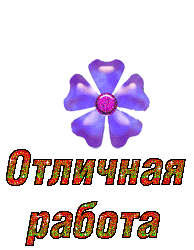